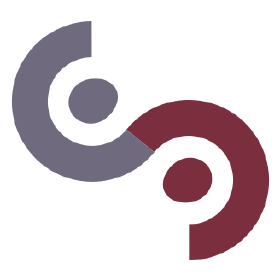 Ingénierie des modèles & Développement web
La spécification OpenAPI
89 M€
Le Groupe M33
Géographie
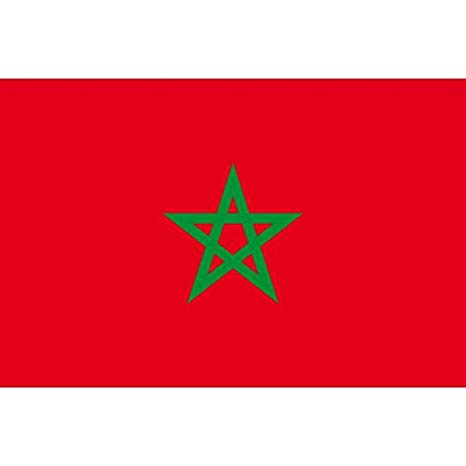 29 M€
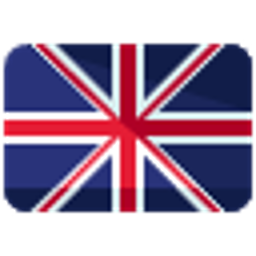 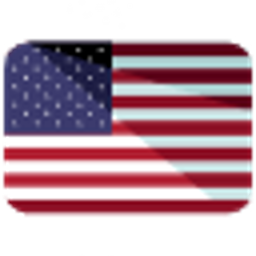 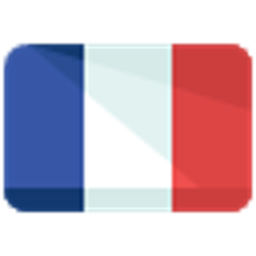 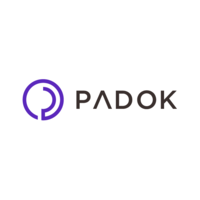 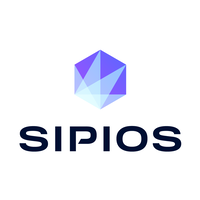 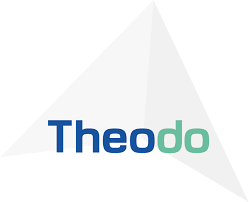 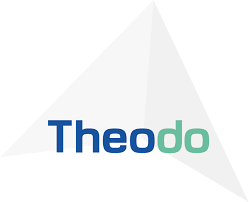 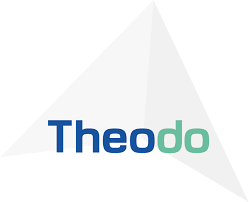 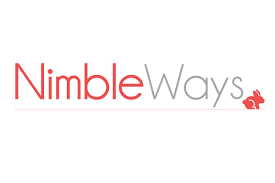 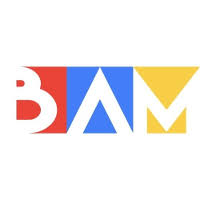 44 M€
700 salariés
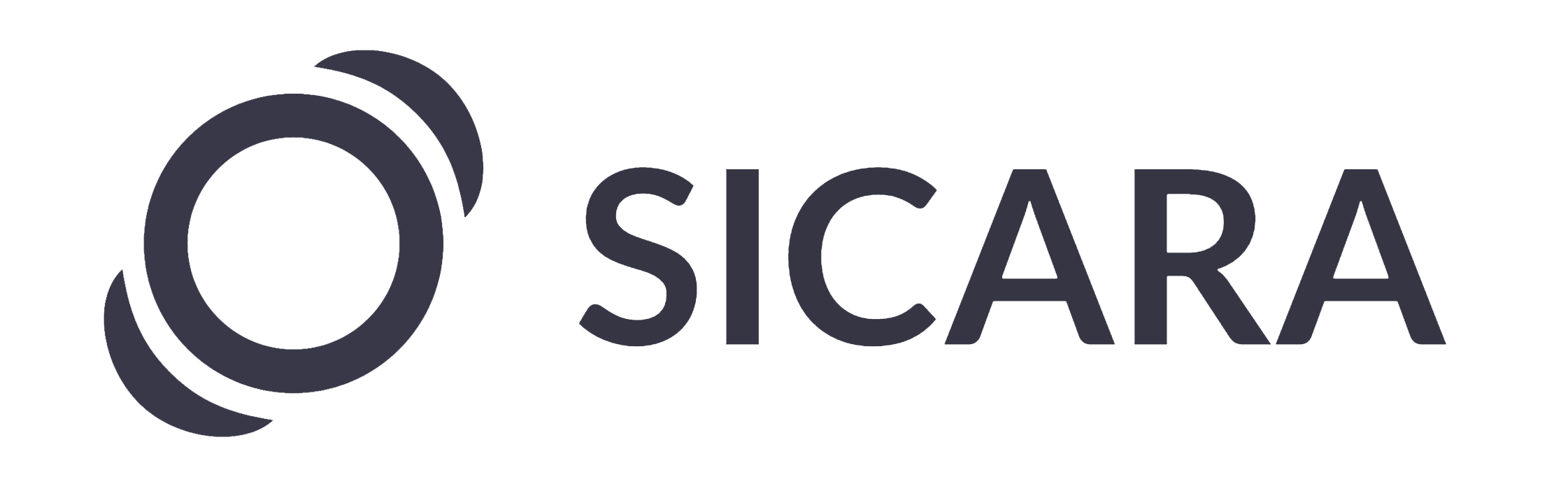 65 M€
2019
21 M€
14 M€
33 M€
8 M€
Chiffre d’affaires
5 M€
3 M€
1,2 M€
0,8 M€
0,6 M€
0,3 M€
2009
2010
2011
2012
2013
2014
2015
2016
2017
2018
2018
NEW!
2019
2020
SOLONA
2015
2021
2022
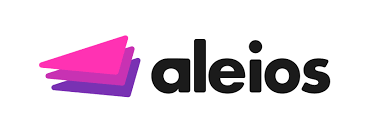 2023
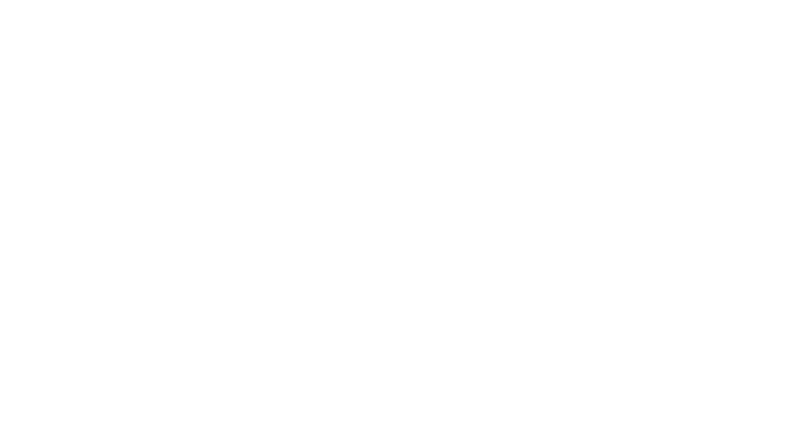 Secteur Public
2009
2018
2022
2016
2015
2017
Web
Data
Devops
Serverless
Mobile
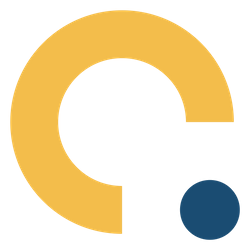 HOKLA
Fintech
Techno
2021
MedTech
Secteur
[Speaker Notes: Nouvelles slides : - 1 slide sur l’histoire du groupe : adresser demandes de clients + demandes des M33 (monter boite, partir a l etranger…)- 1 slide sur les avantages de cette structure : avantage d’etre un groupe (client cool, securité, perspectives d’evolution), avantages d’etre une startup (contact humain, pas de process trop rigide, exposition dirigeant), donner des exemples de parcours]
Contenu de la séance
Utilisation de modèles en développement web
Cas pratique : écriture d’un client d’API
Génération de code au moyen d’une librairie
‹#›
Utilisation des modèles en développement web
Ou pourquoi on a besoin de standards
Une même réalité peut être représentée par plusieurs modèles
Modèles en ingénierie
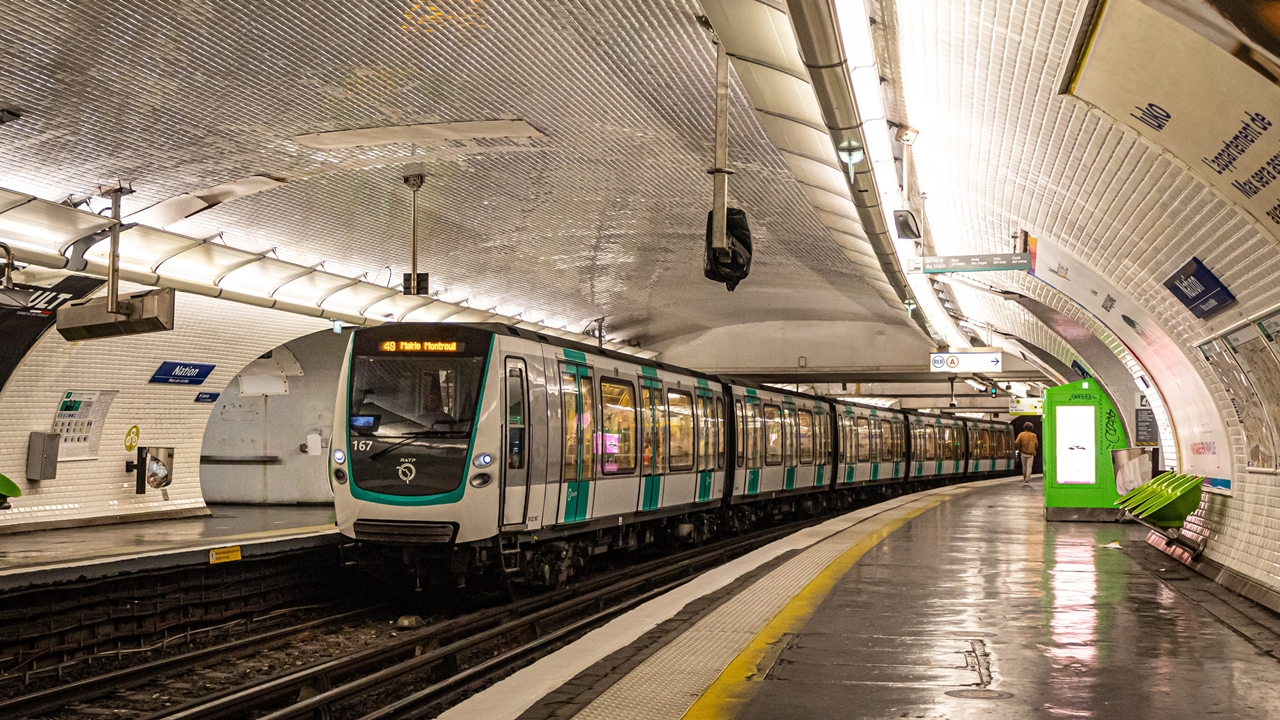 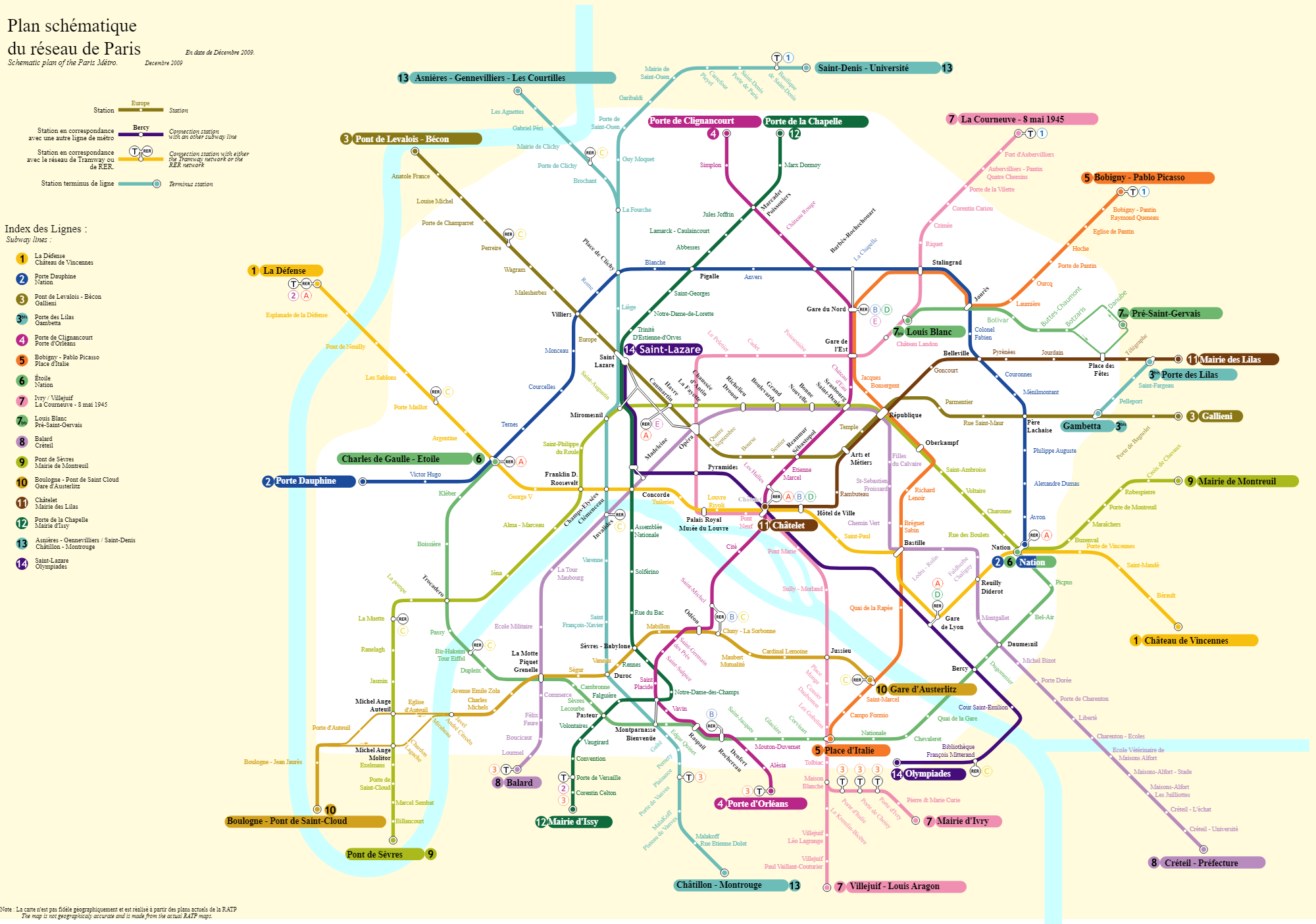 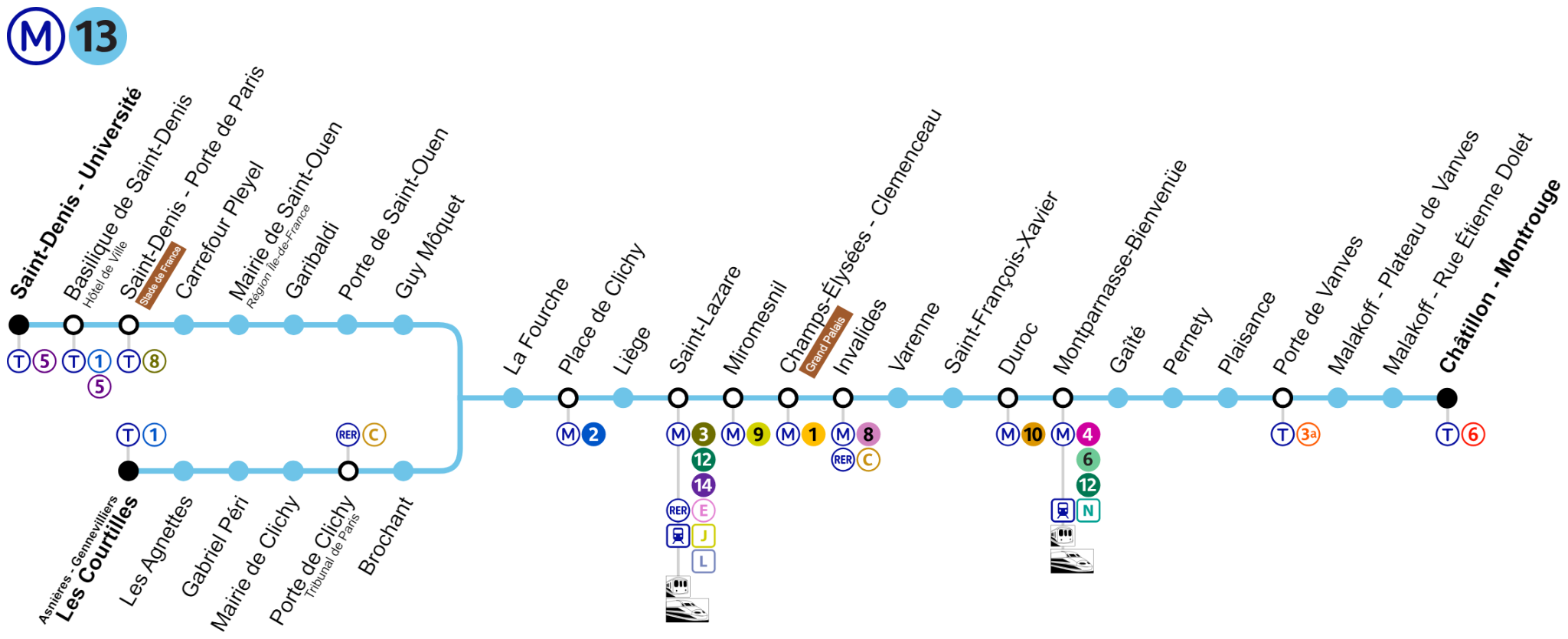 ‹#›
En développement web, on a besoin de communiquer avec différents services
Une architecture web simple
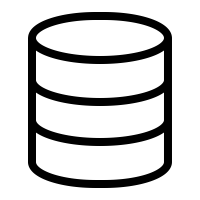 Serveur, backend …
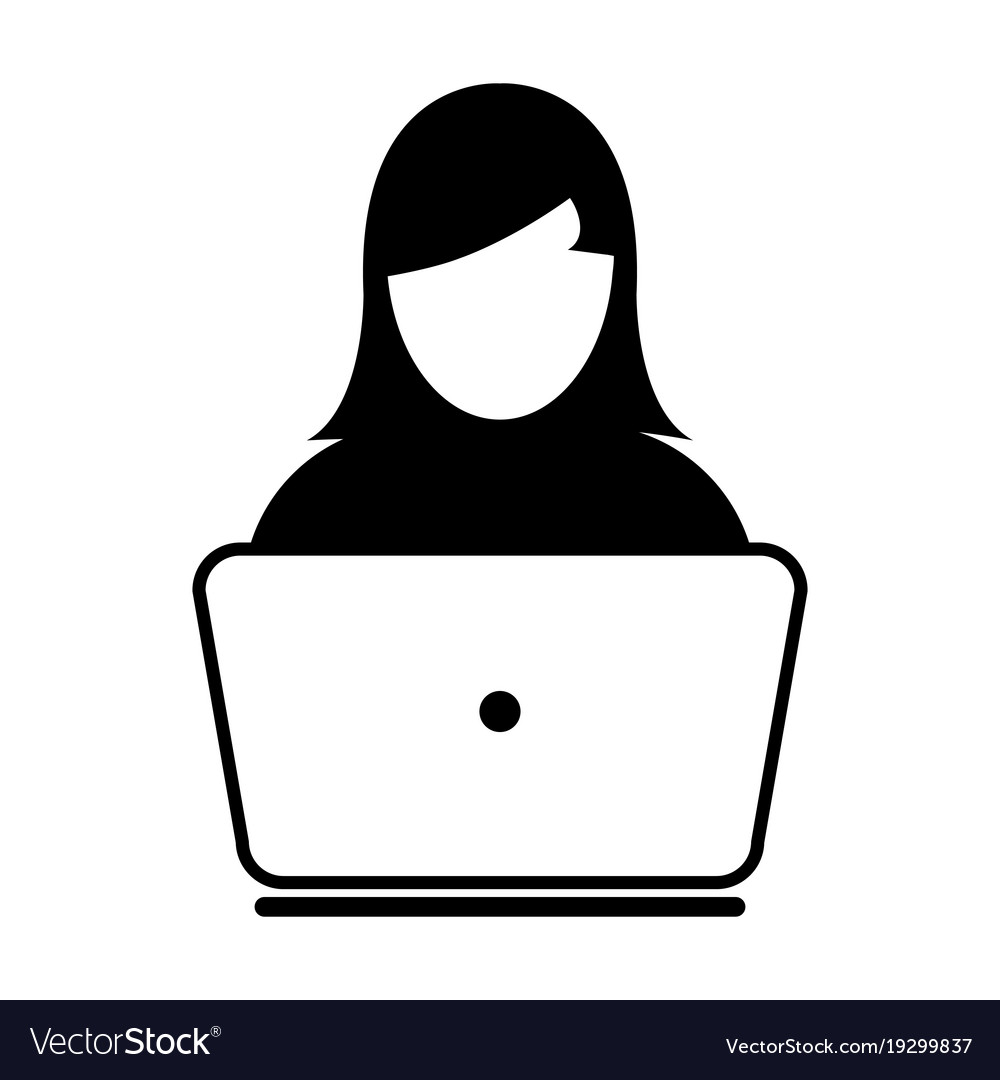 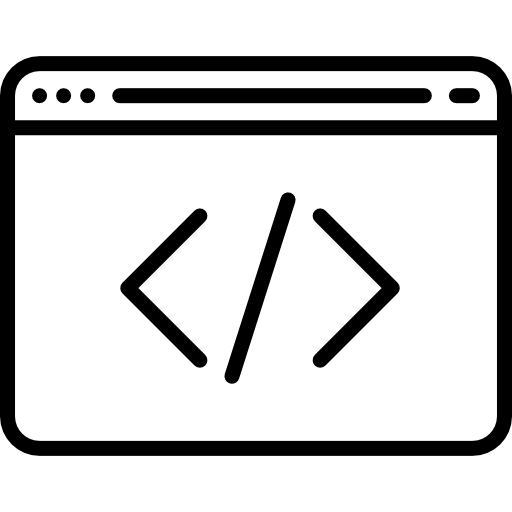 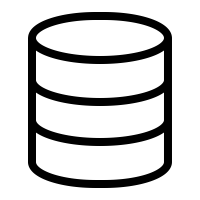 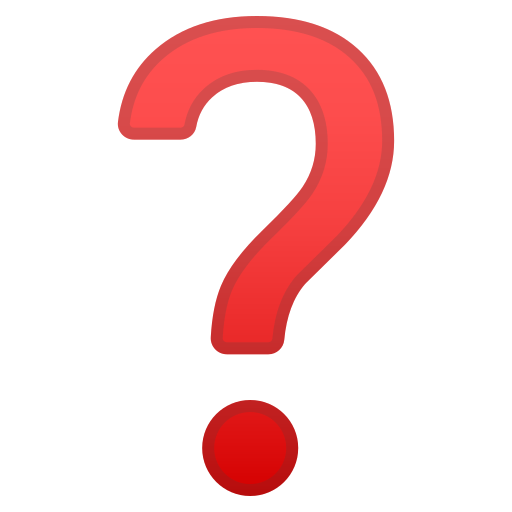 API, service externe
Application frontend
‹#›
Les services web mettent à disposition des interfaces de programmation
Application Programming Interface
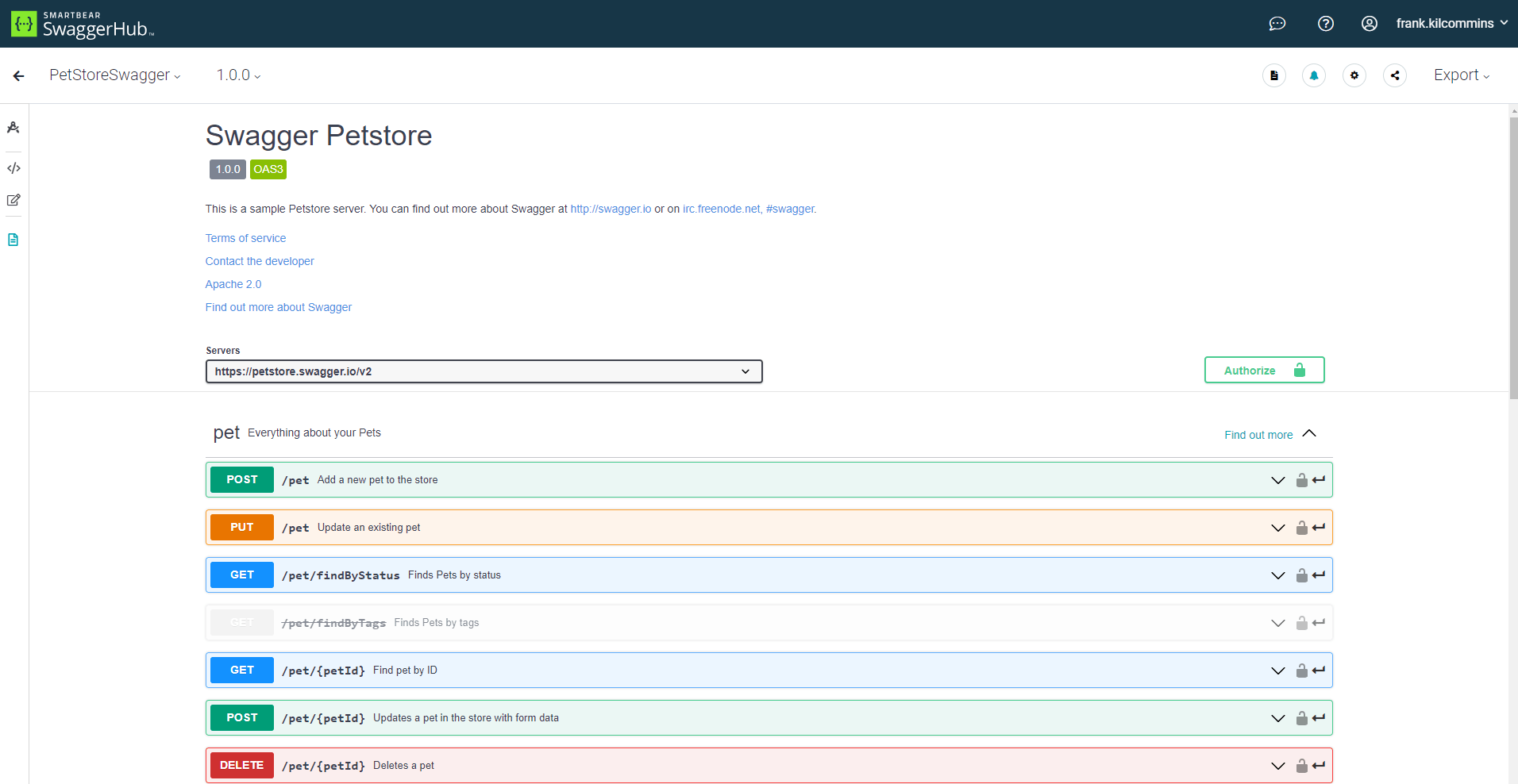 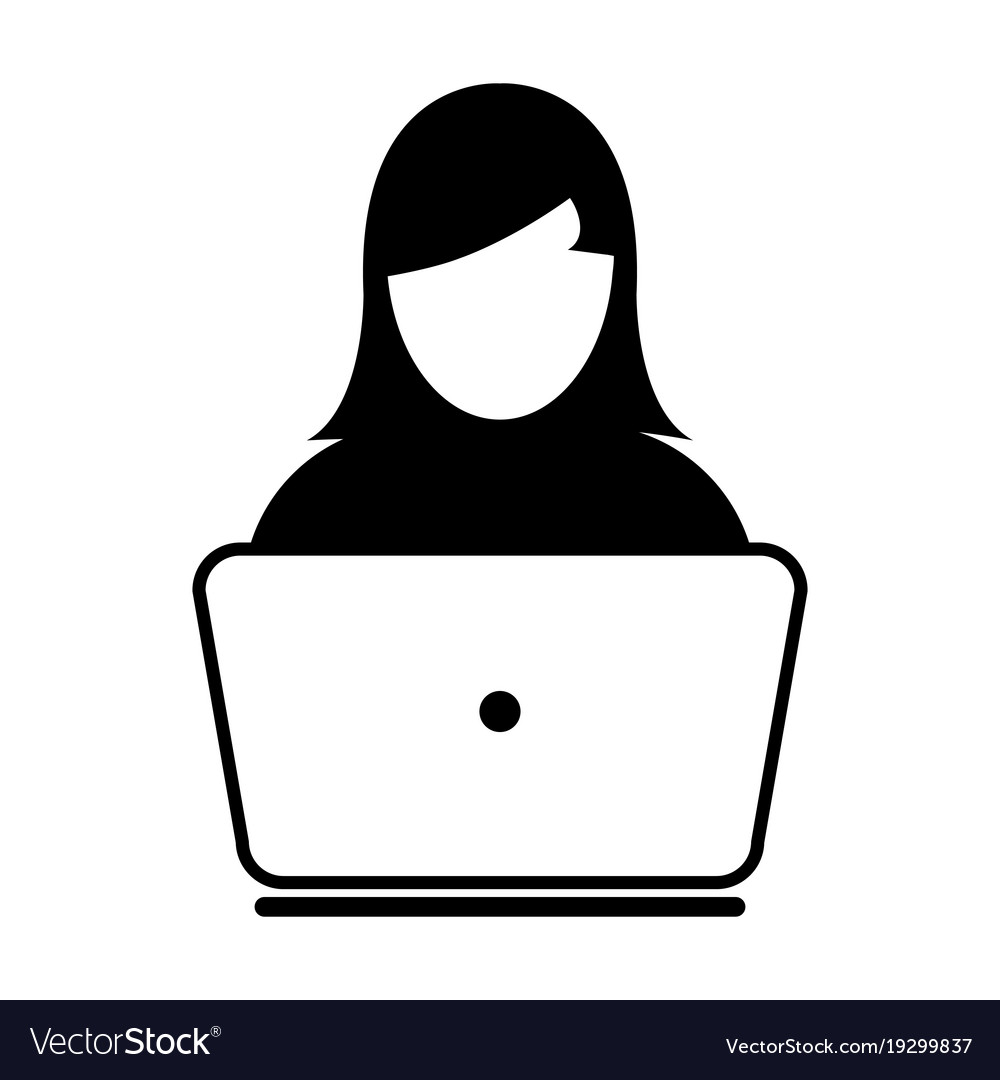 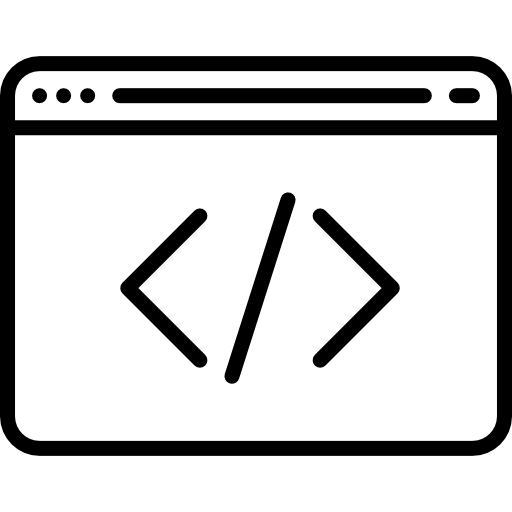 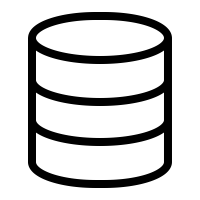 ‹#›
On peut décrire le contenu d’une API selon un standard
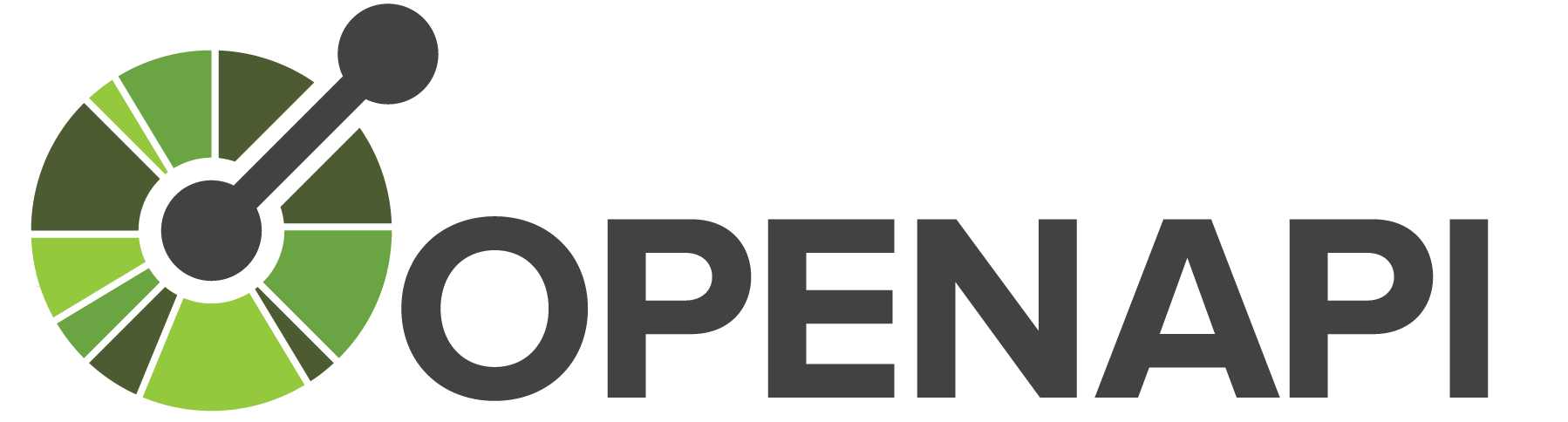 La spécification OpenAPI
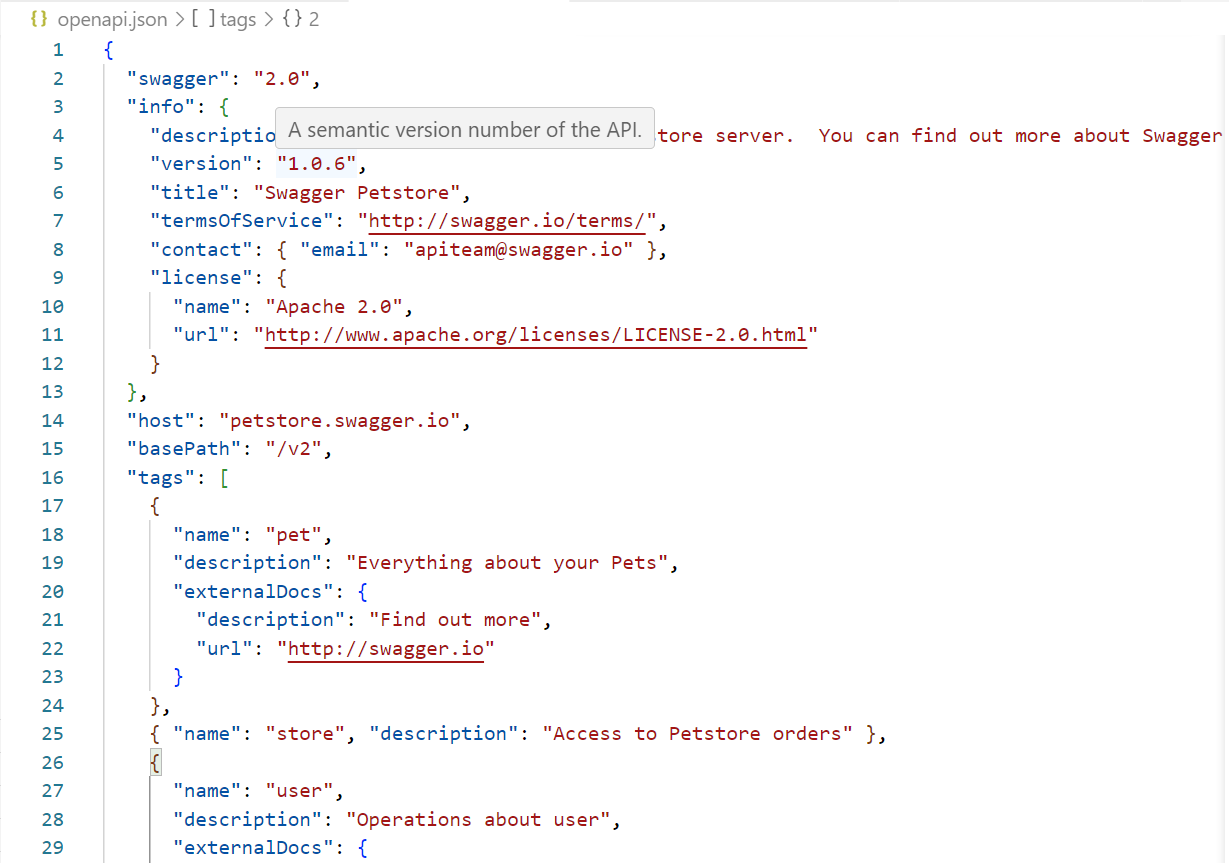 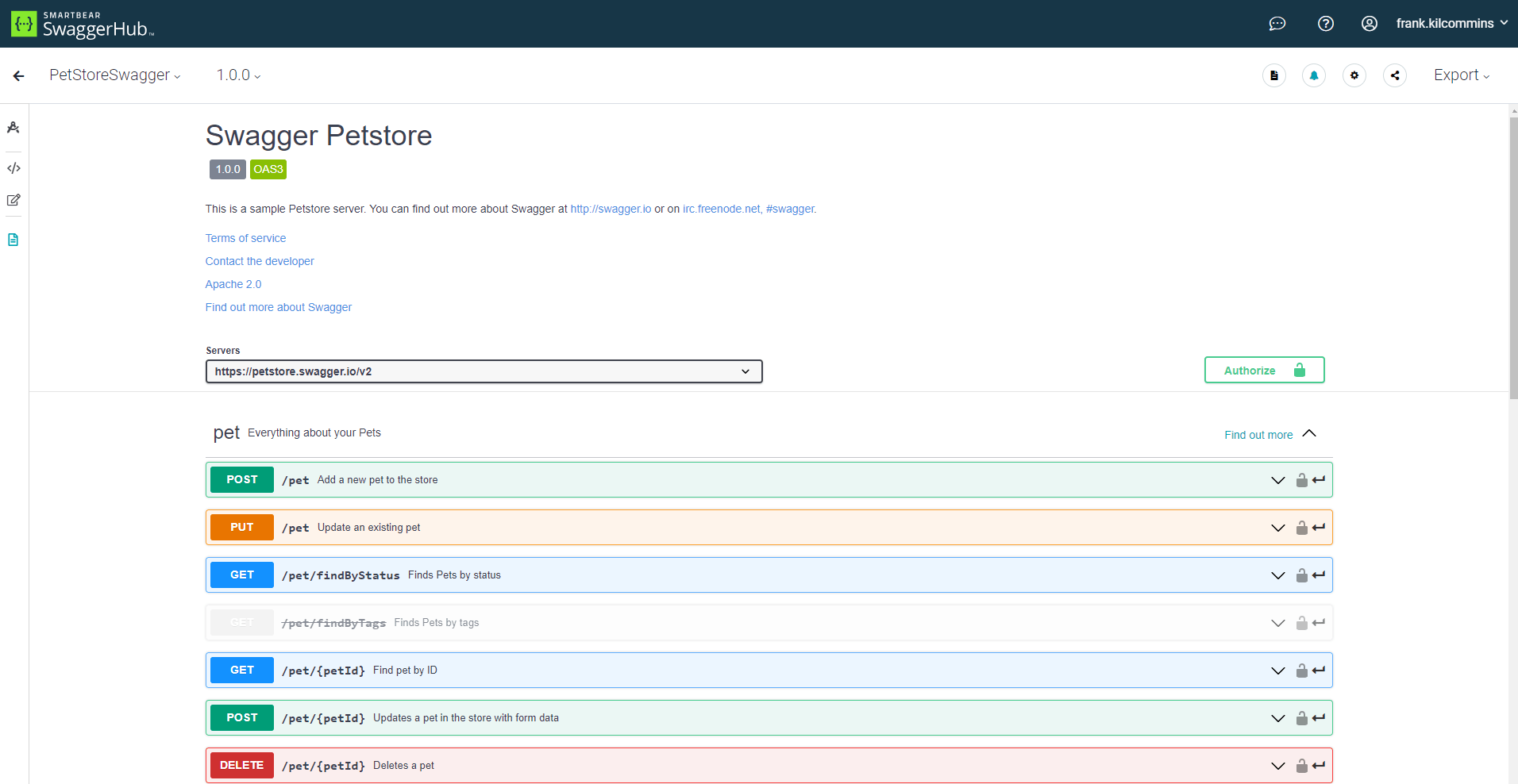 ‹#›
La description standardisée d’une API facilite grandement son utilisation
Modélisation d’une API
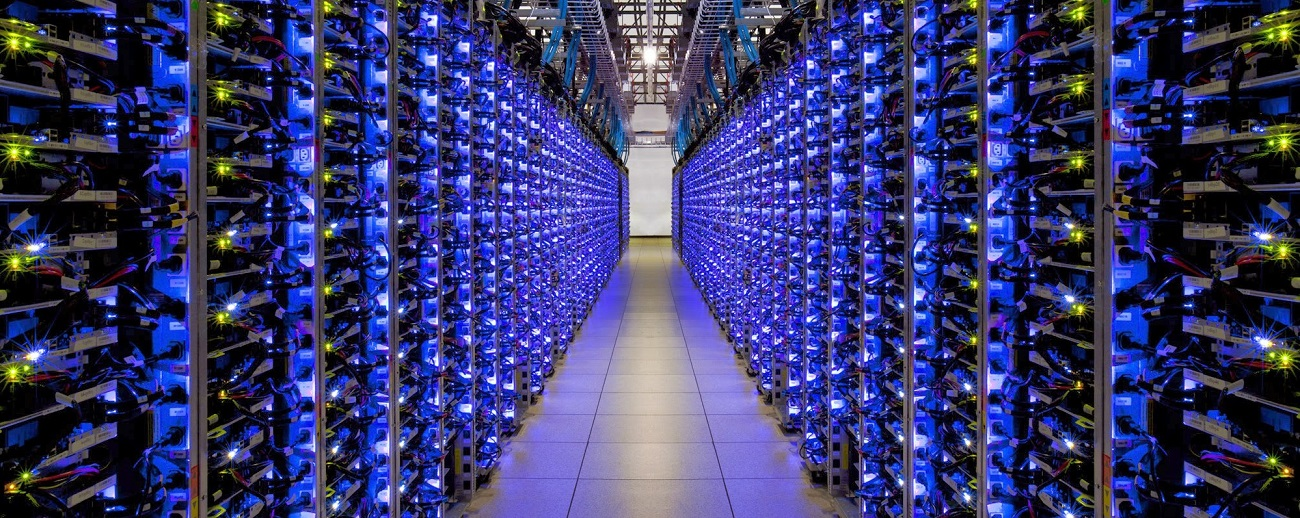 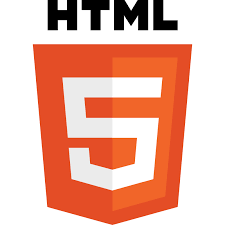 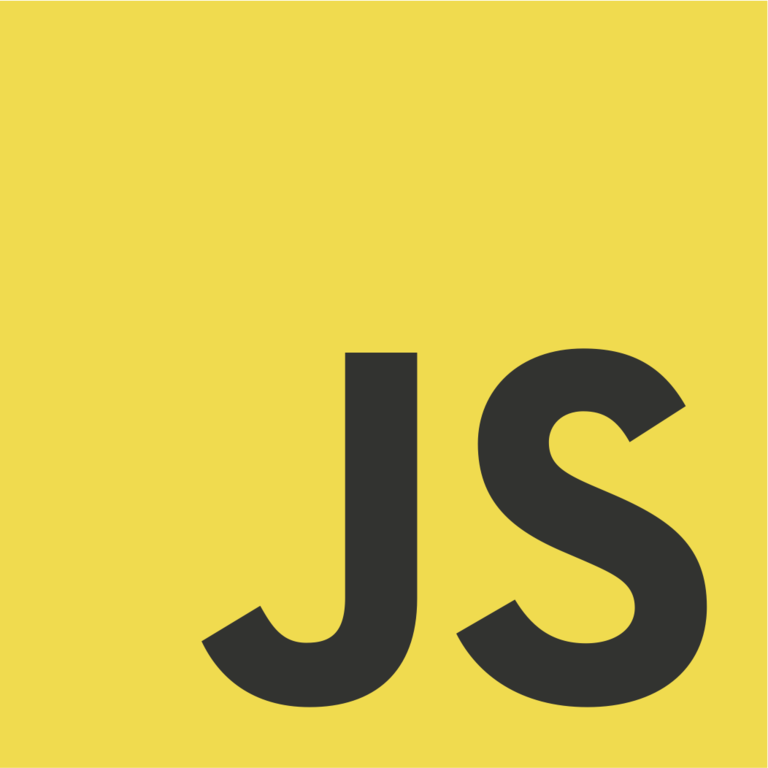 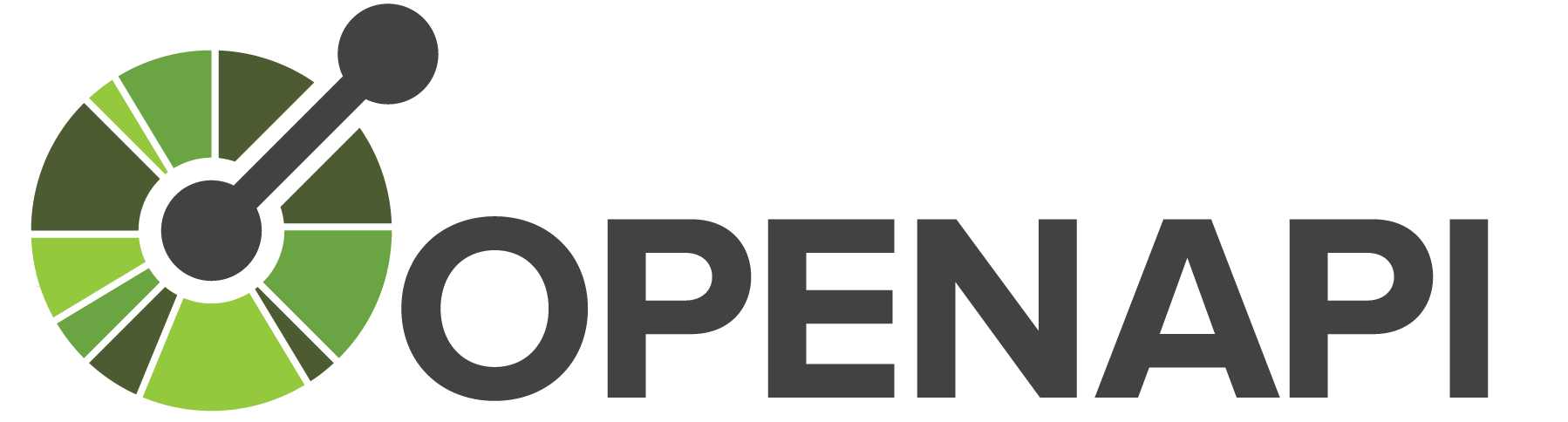 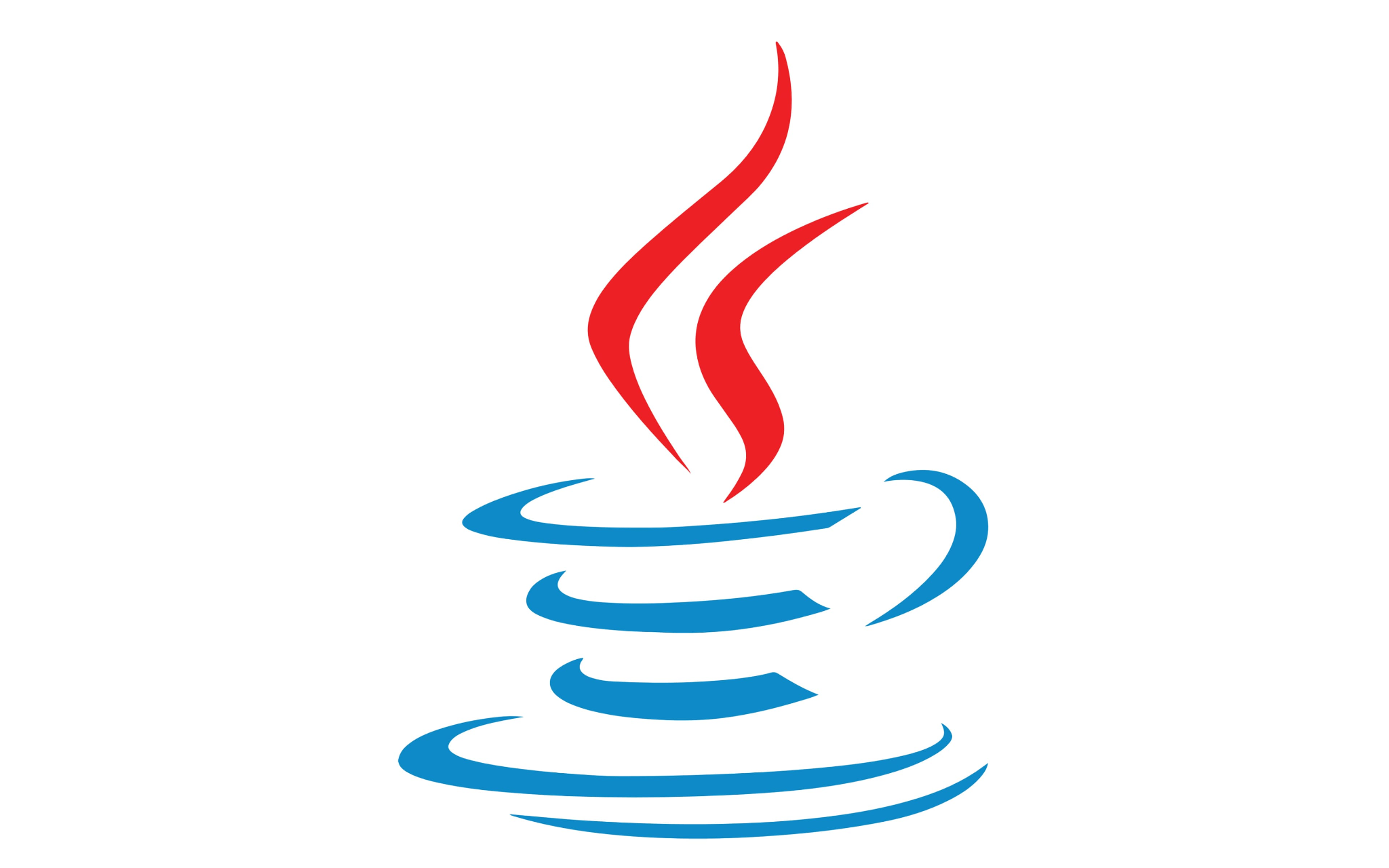 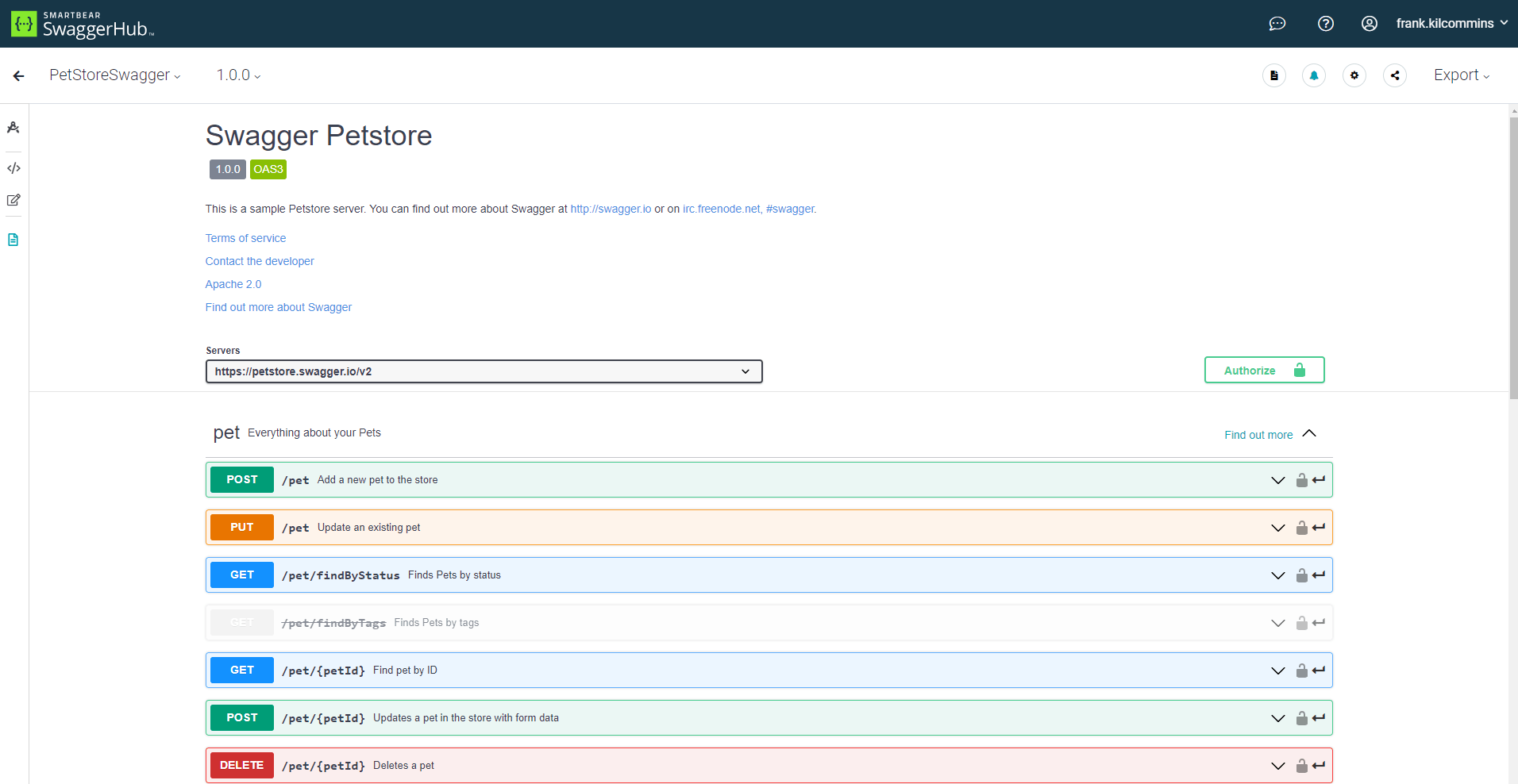 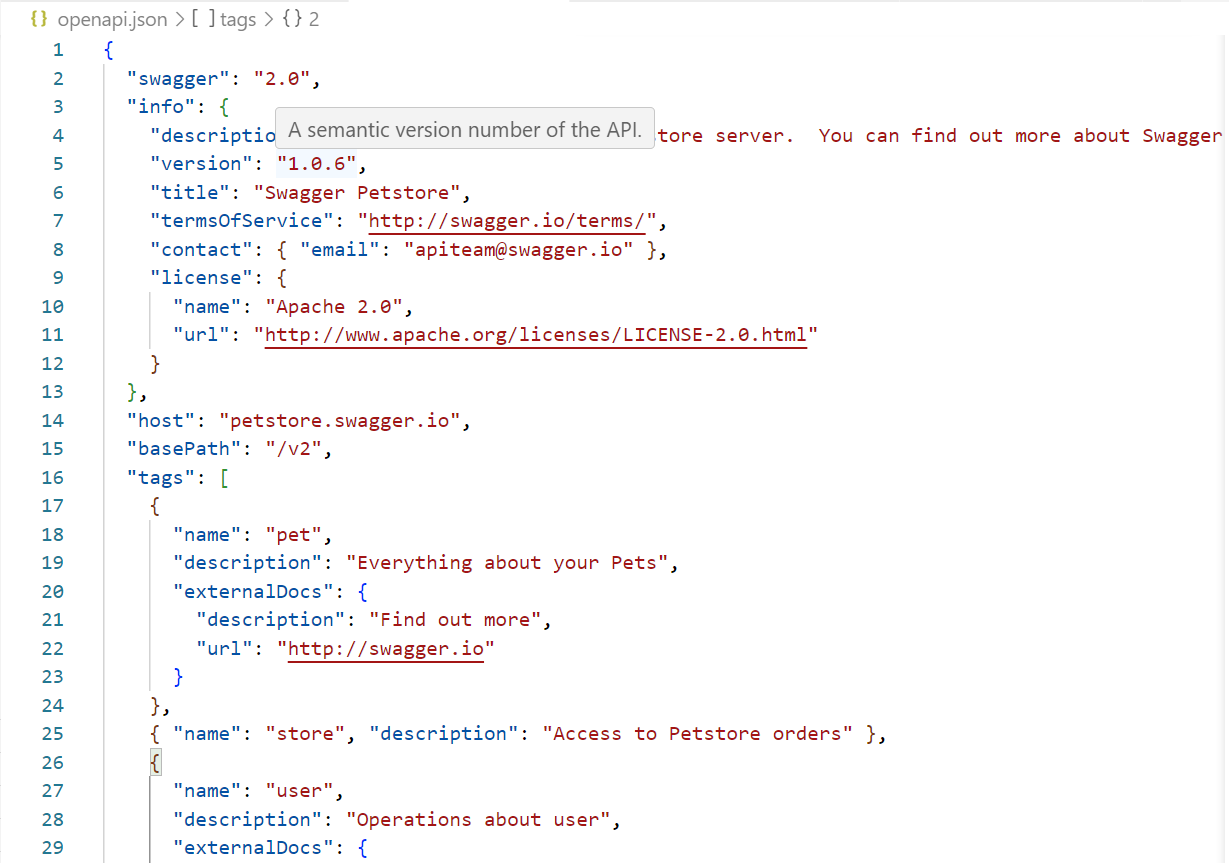 ‹#›
Cas pratique : écriture d’un client d’API
Génération de code automatique
On part d’une application web qui fait appel à une API externe
Contexte : le blind-test spotify
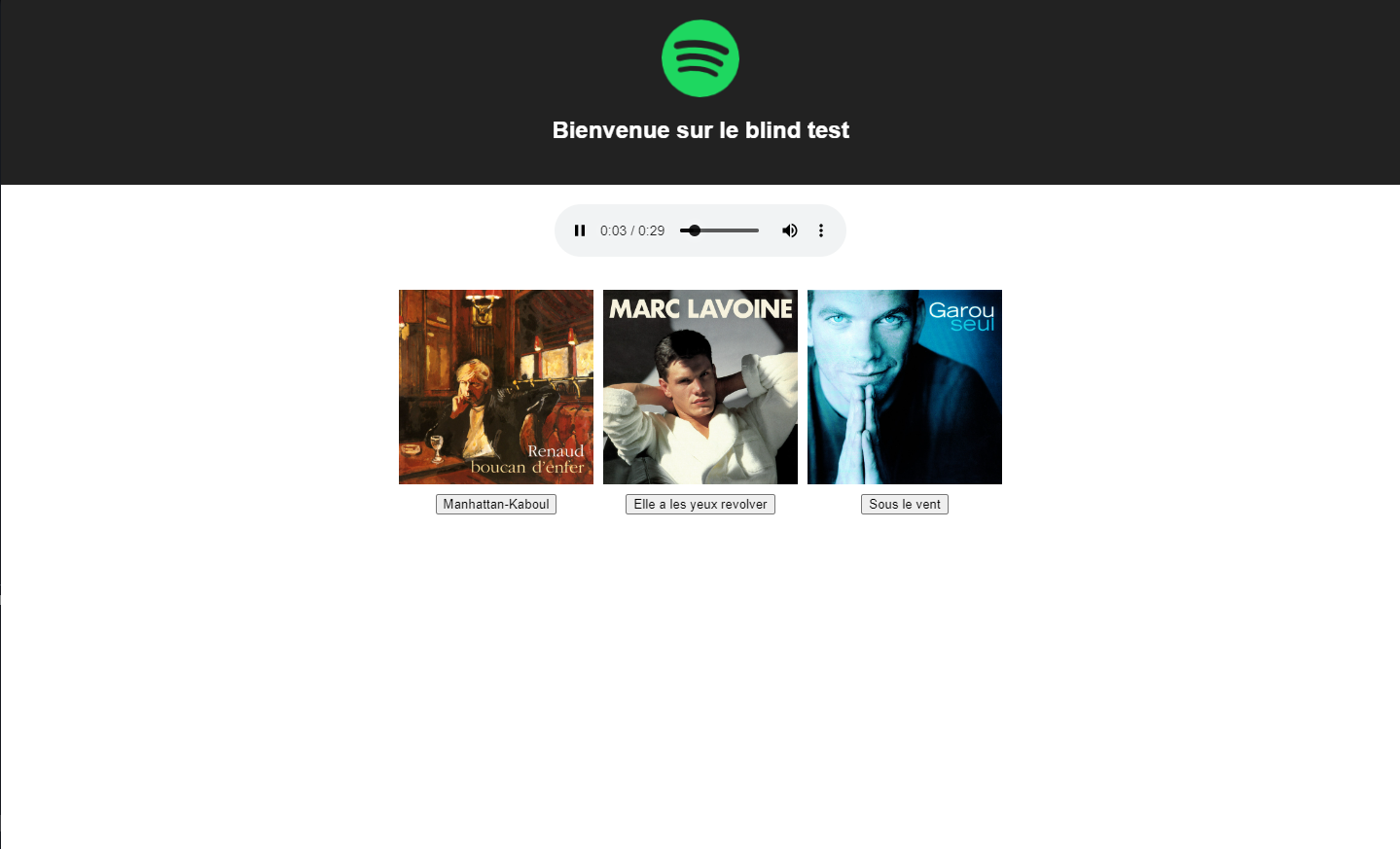 ‹#›
En cas de besoin … Andon !
Allumer la lumière d’alerte
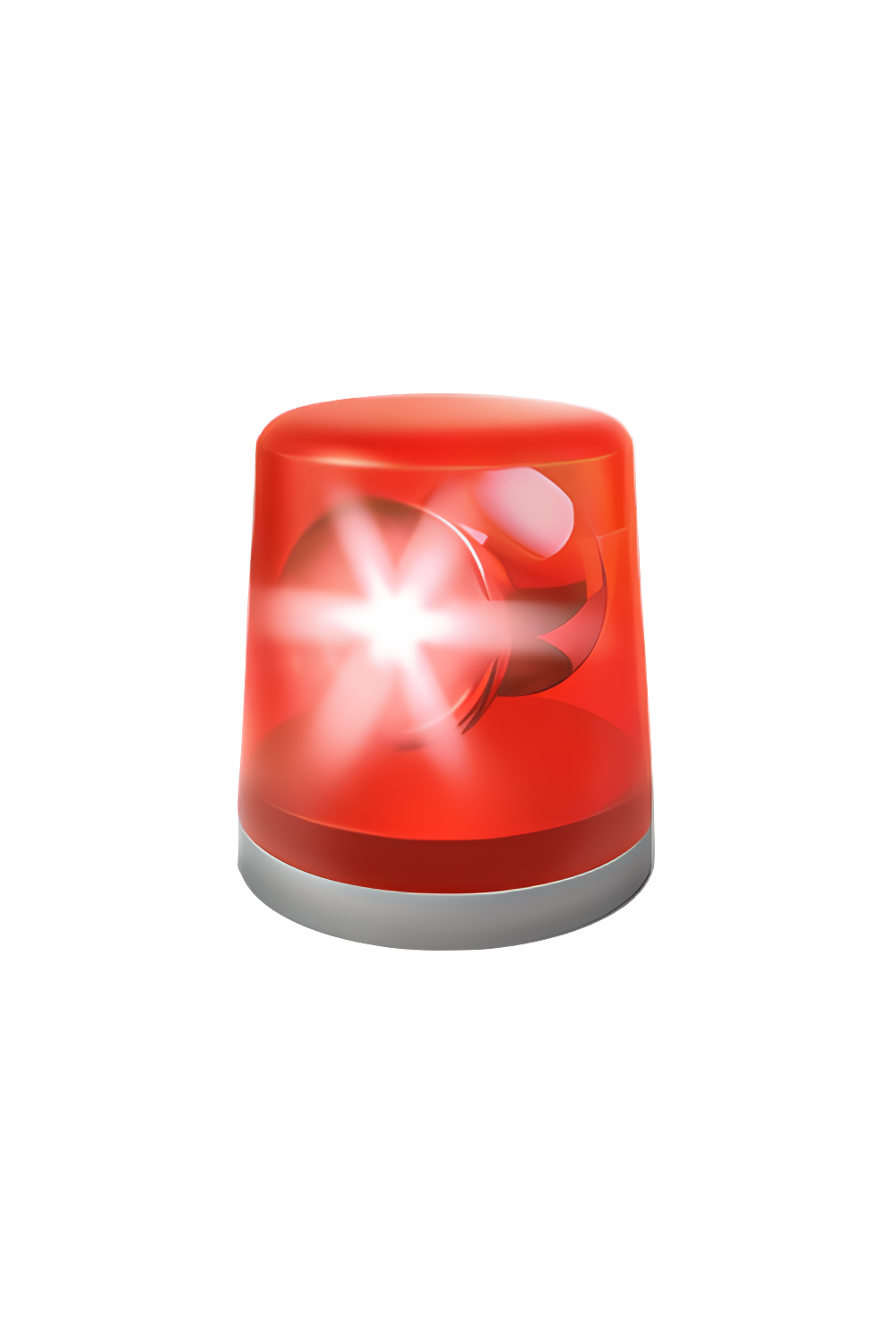 ‹#›
Génération de code au moyen d’une librairie
Comment on fait dans la vraie vie
De nombreux outils existent pour transformer les modèles
Génération du code en une seule commande
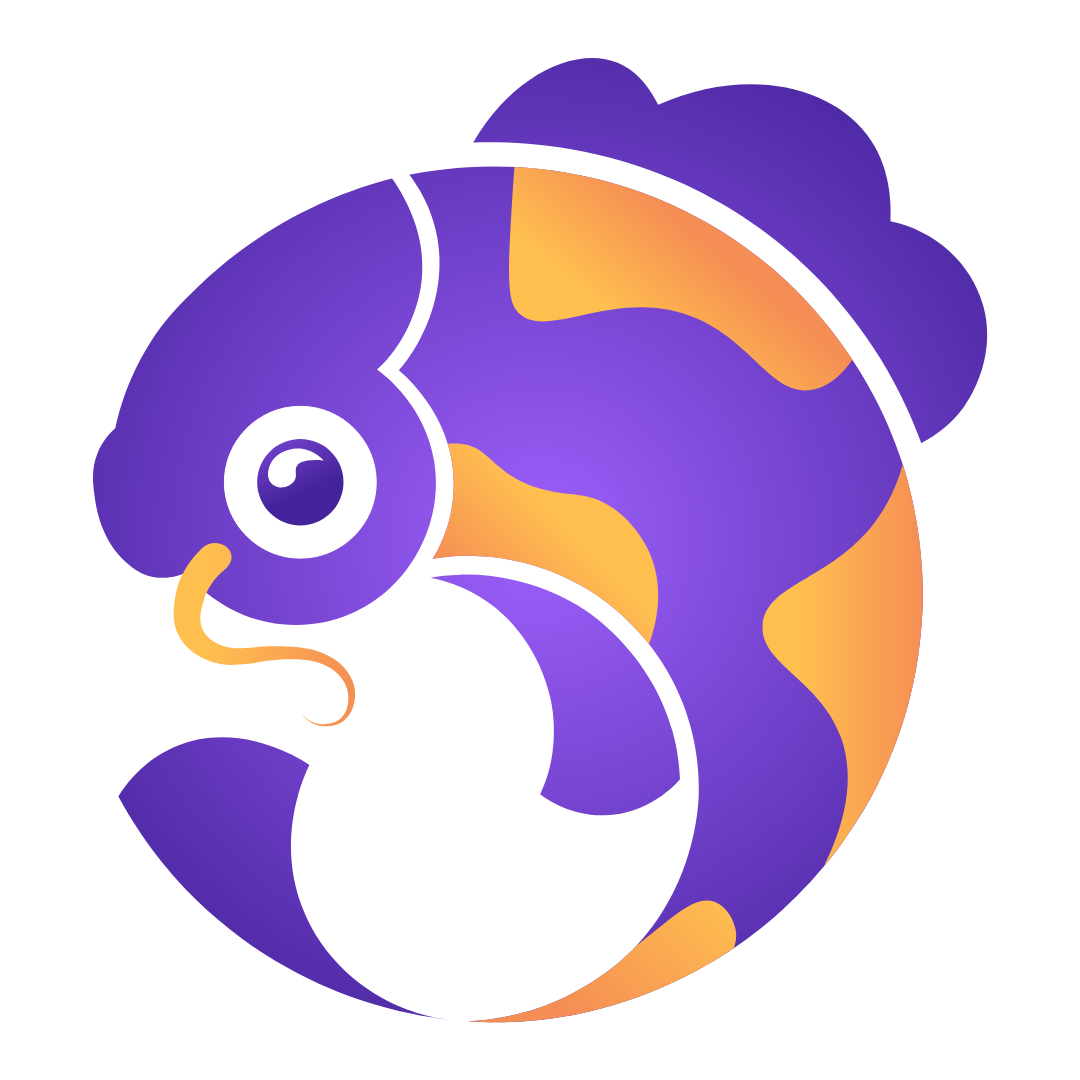 ‹#›
Merci de votre participation !
Aidez nous à améliorer le contenu de la séance en scannant le QR code ci-dessous
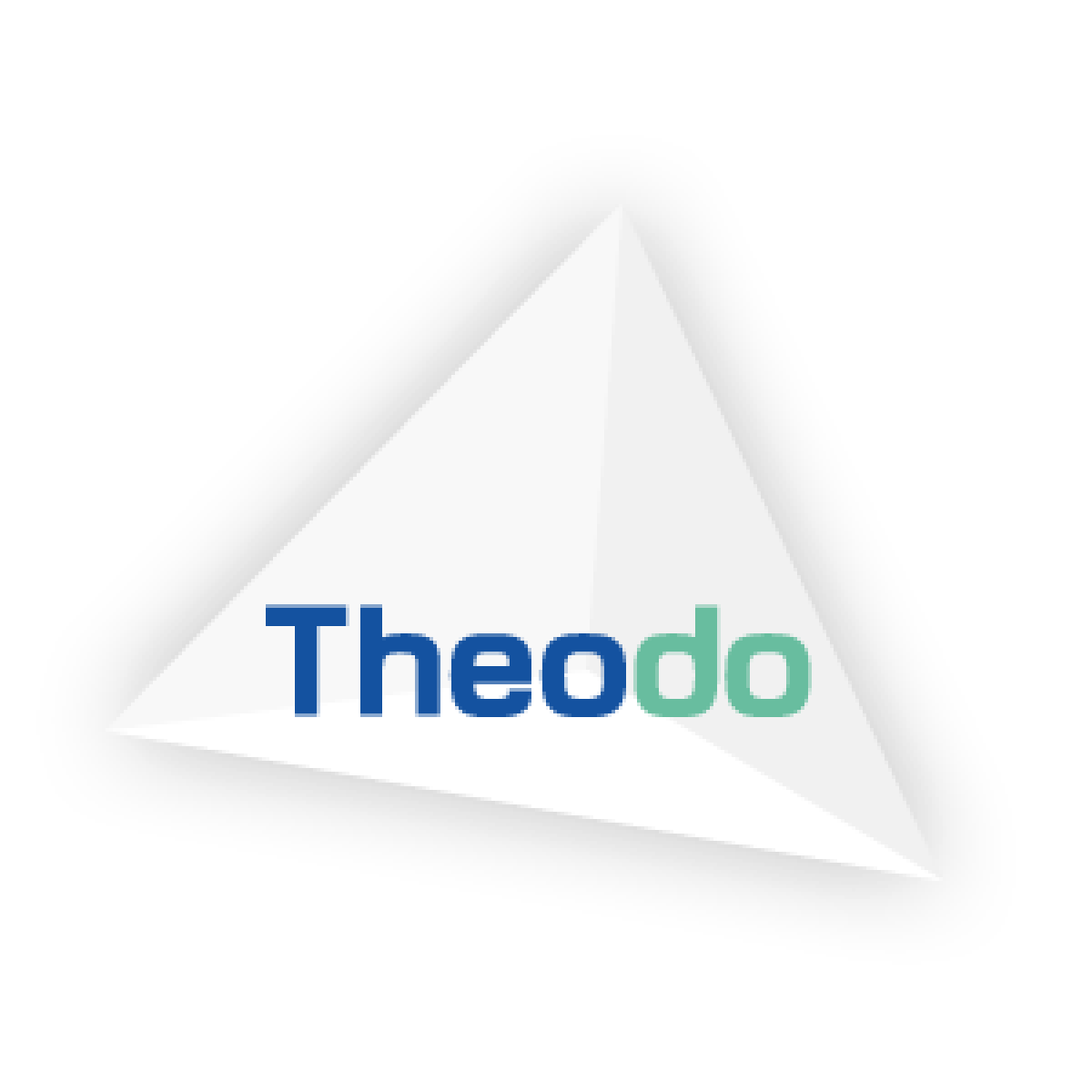 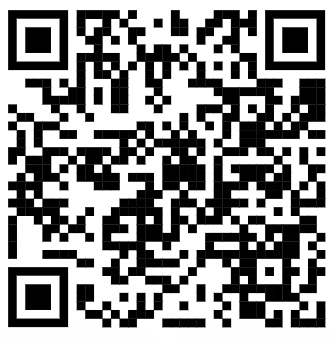 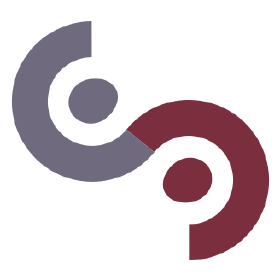 ‹#›